Bose-Einstein CondensatesThe Coldest Stuff in the Universe
Hiro Miyake
Splash!
November 17, 2012
Outline
Atoms
Found by chance: Wavefunction
Place and Speed: Uncertainty principle
You are Fuzzy: de Broglie wavelength
Bose-Einstein Condensates
Coldest matter: BEC transition temperature
No room for two: Pauli exclusion principle
Make it happen: Experimental apparatus
2
What Are Atoms?
All familiar objects in our universe are made from atoms
Atoms are made from electrons and the nucleus
They are so small, you can’t see them with your naked eye
They have weird properties!
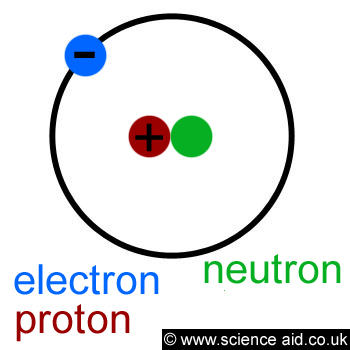 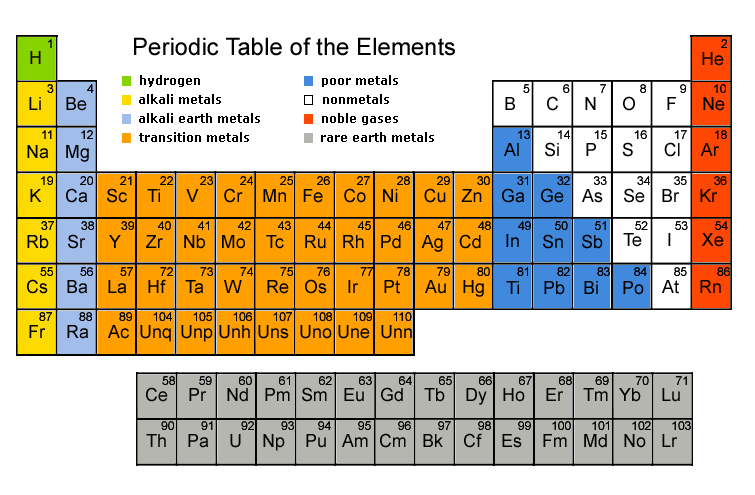 3
Quantum Weirdness
Small things can be in multiple places at the same time…
Small things can be in multiple places at the same time…
…until you look at them
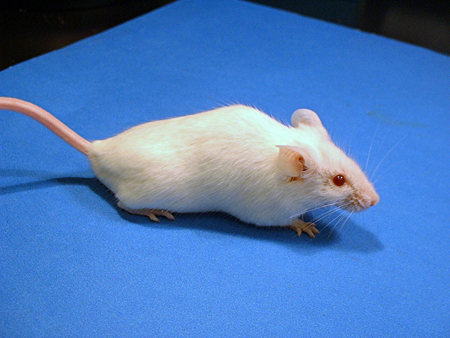 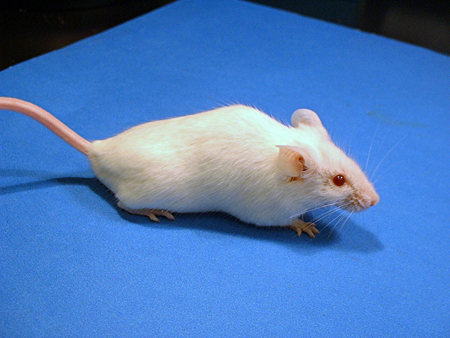 4
[Speaker Notes: Orbital-type picture]
How do you look at something?
Bounce light off it
Suppose its very small….
The light will mess it up!
You only know what it looks like after its messed up
You can only know the probability where something might be!
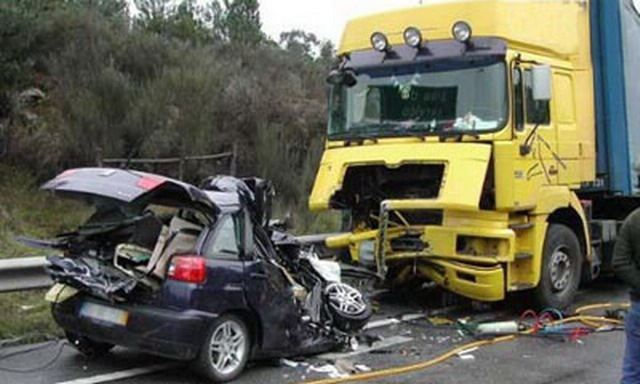 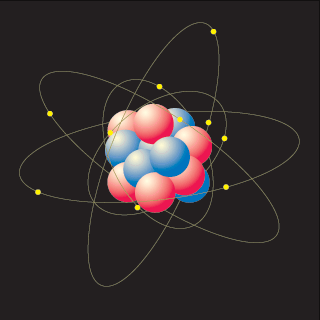 5
[Speaker Notes: Light affects small objects a lot.  Position velocity uncertainty.]
Probability of a Die
If you have a six-sided die, you have a 1/6 probability you would get any of the numbers
You can make a plot like this:
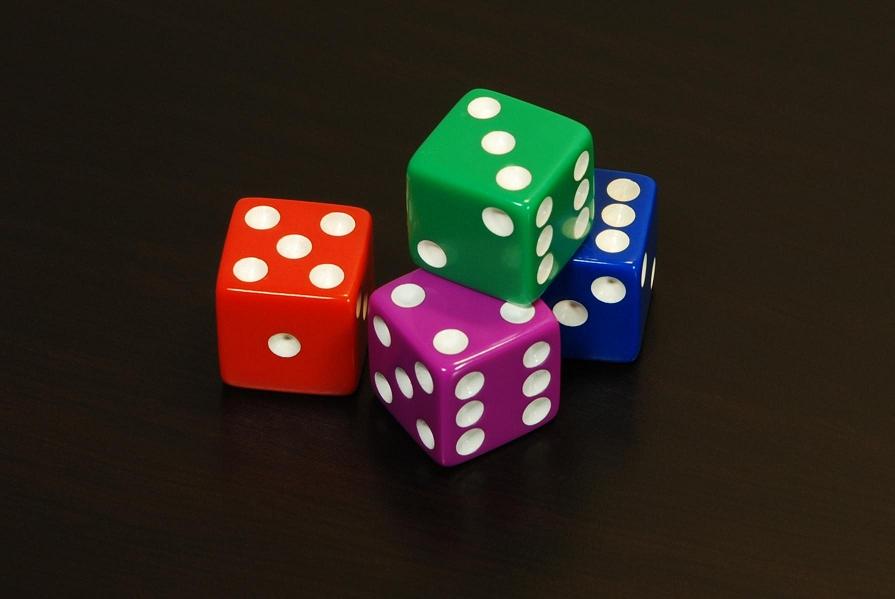 P
1/6
N
6
4
5
2
3
1
6
http://en.wikipedia.org/wiki/Dice
Probability of a Particle
Now replace the number you expect on a die with the position of a particle
You have a 1/6 probability of finding a particle in 1 of 6 positions
That’s called the wavefunction of the particle!
P
1/6
x
6
4
5
2
3
1
7
Wavefunction of a Particle
The wavefunction is ψ(x)
The probability P that a particle will be found in between positions x and x+L is:

This could also be a possible wavefunction:
P
1/6
x
6
4
5
2
3
1
8
‘Real’ Wavefunction!
Wavefunction of an electron in a hydrogen atom
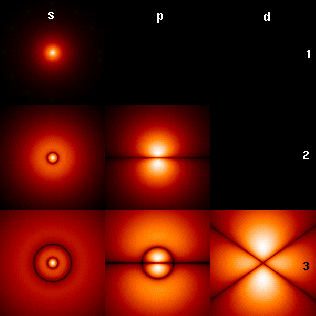 9
http://en.wikipedia.org/wiki/Hydrogen_atom
What does this mean?
Small objects exist everywhere
When you look at one, you know where it is, but not how fast its moving!
You can never know everything!
You can NEVER know exactly WHERE something is and exactly how FAST it’s moving at the same time
10
[Speaker Notes: Stm picture]
Philosophical Implications
Niels Bohr (Copenhagen Interpretation)
vs.
Albert Einstein (Realist)
How is it that we can’t know how fast things are moving and where they are at the same time?
Was it really somewhere and moving at some speed before I looked?
Did I change reality by looking?
What does it mean to “look?”
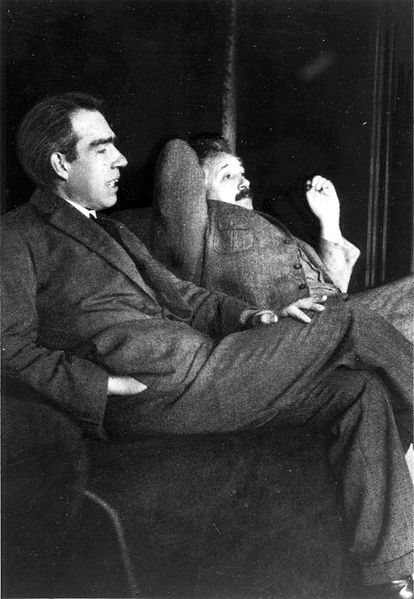 11
http://commons.wikimedia.org/wiki/Image:Niels_Bohr_Albert_Einstein_by_Ehrenfest.jpg
How much “fuzziness” is there?
Heisenberg Uncertainty Principle
Δx = How much we don’t know about where it is
Δv = How much we don’t know about how fast it is
m = Mass of the object
For very light objects, we have less information than for heavy objects!
12
[Speaker Notes: Delta x * delta p >= \hbar/2]
Calculating Your Fuzziness
Thermal de Broglie Wavelength
13
How can you see these weird properties of atoms?
You can make the atoms really COLD!
14
Why go COLD?
Things different from everyday intuition occur
You can see individual atoms
See weird states of matter: Bose-Einstein Condensation (BEC), Superfluidity, superconductivity
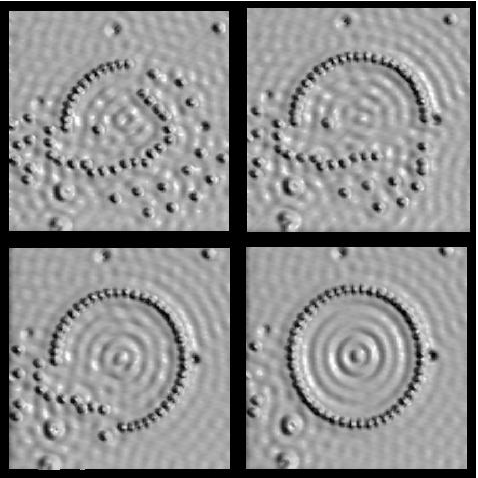 15
http://mrsec.wisc.edu/Edetc/background/STM/
What is temperature?
Motion of atoms
Fast moving atoms are hot
Slow moving atoms are cold
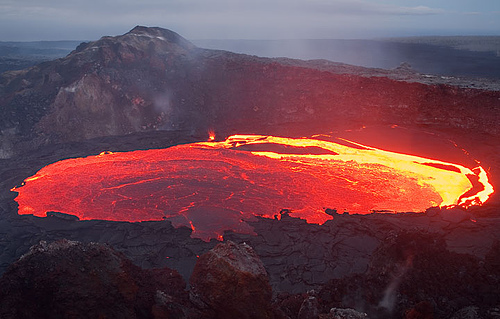 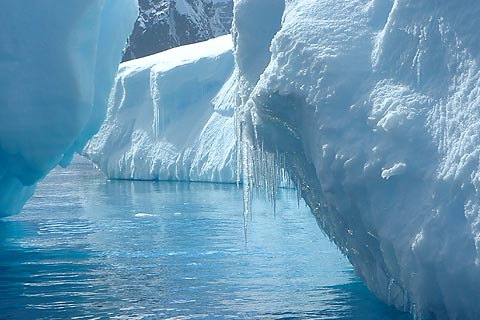 http://www.flickr.com/photos/volcanoes/988326099/sizes/m/in/photostream/
http://www.treehugger.com/files/2009/12/melting-polar-ice-raise-sea-levels-4-feet-2100.php
16
What is “Ultracold”?
Everyday temperatures
32 °F = 0 °C = 273 Kelvin
Absolute zero
-460 °F = -273 °C = 0 Kelvin
Typical ultracold temperatures in lab
100 nanoKelvin, billionth the temperature of a nice day
Outerspace is 3 Kelvin = -454 °F
Colder than space by more than a millionth the temperature of space!
What happens at ultracold temperatures?
All atoms behave like one big atom!
17
Very Weird Fact About the World
Everything in this world is both a particle and a wave
18
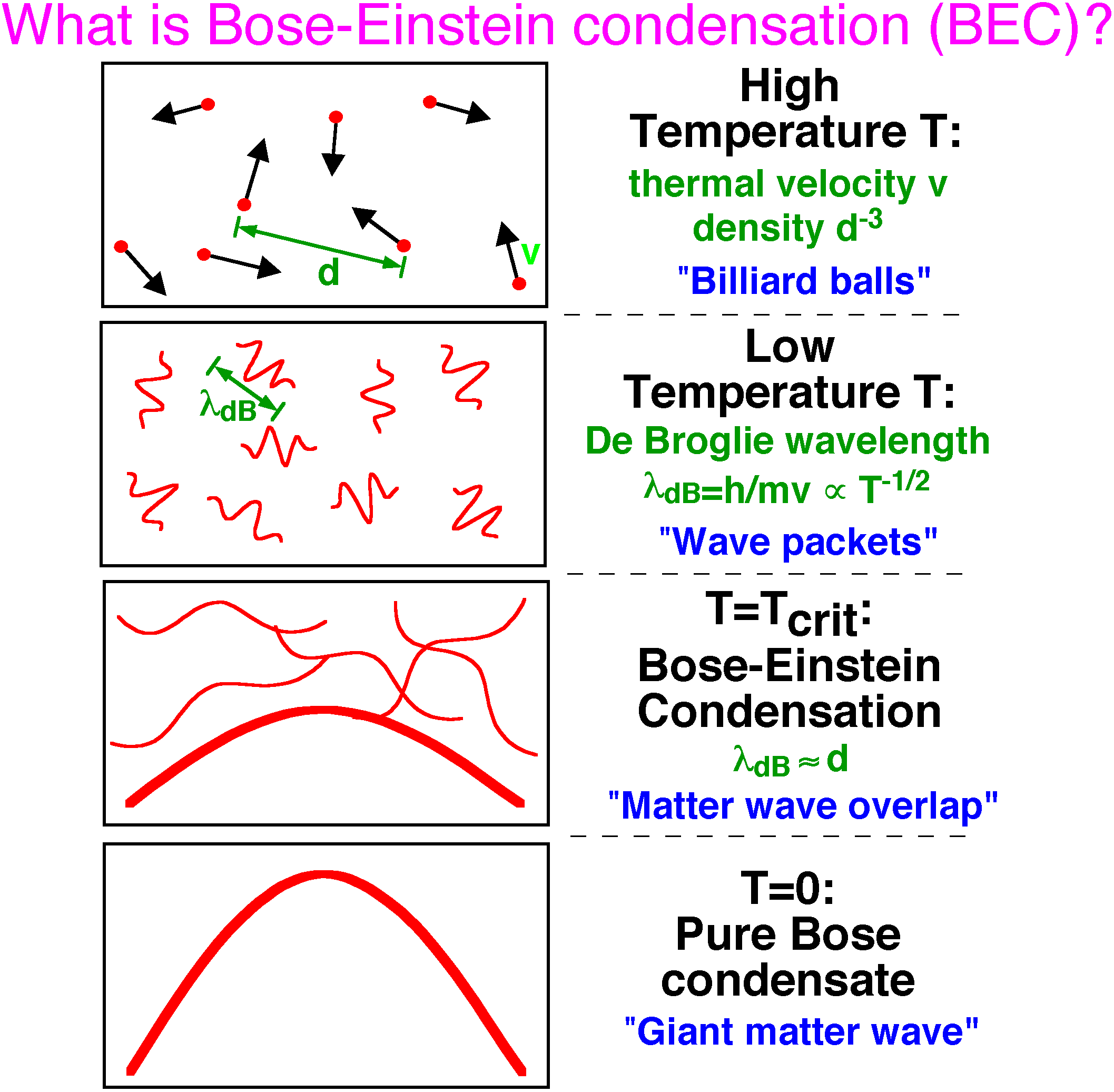 High temperature
Lower temperature
Even lower temperature
Zero temperature
19
http://cua.mit.edu/ketterle_group/Nice_pics.htm
BEC Transition Temperature
λ = Thermal de Broglie wavelength
20
Laser Cooling of Atoms I
Shine light on atoms to slow them down
Zeeman slowing
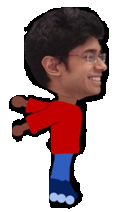 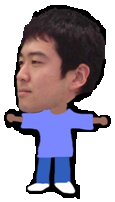 21
Laser Cooling of Atoms II
Trap atoms in a valley (with light and magnets)
Lower the top of the hill slowly so atoms with a lot of energy escape (evaporative cooling)
22
Ultracold Atoms!
Gas of atoms at a temperature of a few nanoKelvin
Very dilute.  About           atoms/
Normal solids about            atoms/
Nobel Prizes
Laser cooling and atom trapping (1997)
Bose-Einstein condensates (2001)
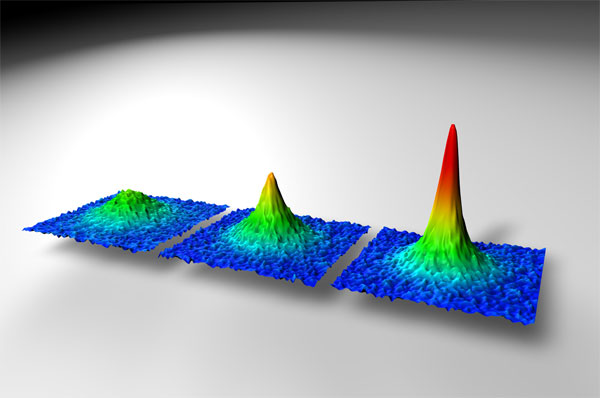 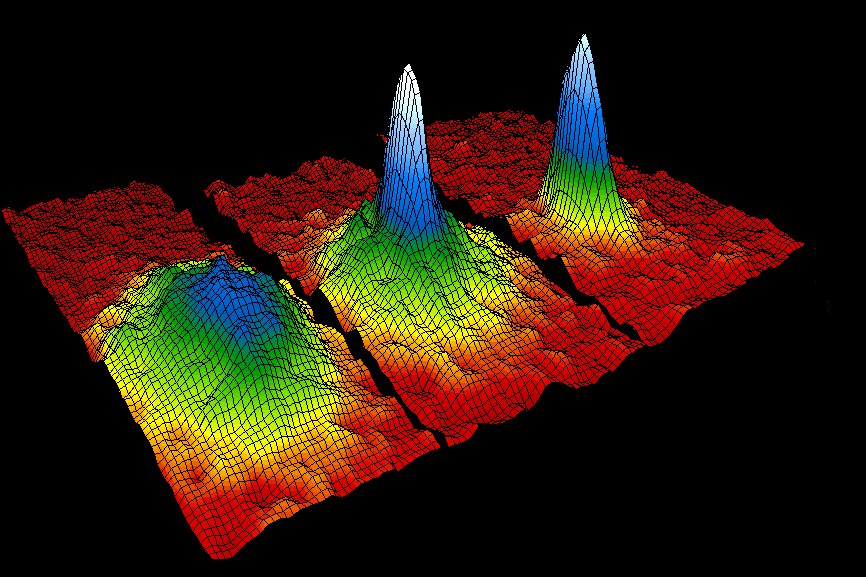 23
http://cua.mit.edu/ketterle_group/Nice_pics.htm
Cool Stuff with a BEC
You can interfere two BECs like a water wave
You can create holes in BECs by rotating it
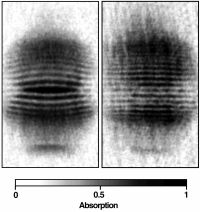 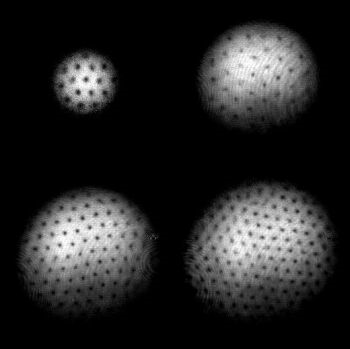 http://cua.mit.edu/ketterle_group/Nice_pics.htm
24
http://cua.mit.edu/ketterle_group/projects_2001/vortex_lattice/vortex.htm
Two Types of Particles
Bosons: They like to be together
Bose-Einstein condensate


Fermions: They don’t like to be together
Degenerate fermi gases
Pauli Exclusion Principle
25
Which Atoms are Which?
The total number of electrons, protons and neutrons in an atom determines whether it’s a boson or fermion
If the total number is even, it’s a boson
If the total number is odd, it’s a fermion
Example: Rubidium-87 has 37 electrons, 37 protons and 50 neutrons.  Is it a boson or a fermion?
Has to do with a quantity called spin, but that’s for another talk
26
Fermions Can Form Bosons
Fermions in general don’t like to be together
But they can pair up and make a boson
Bosons like to be together and can become like a Bose-Einstein condensate!
Superconductors
Fermionic pairing
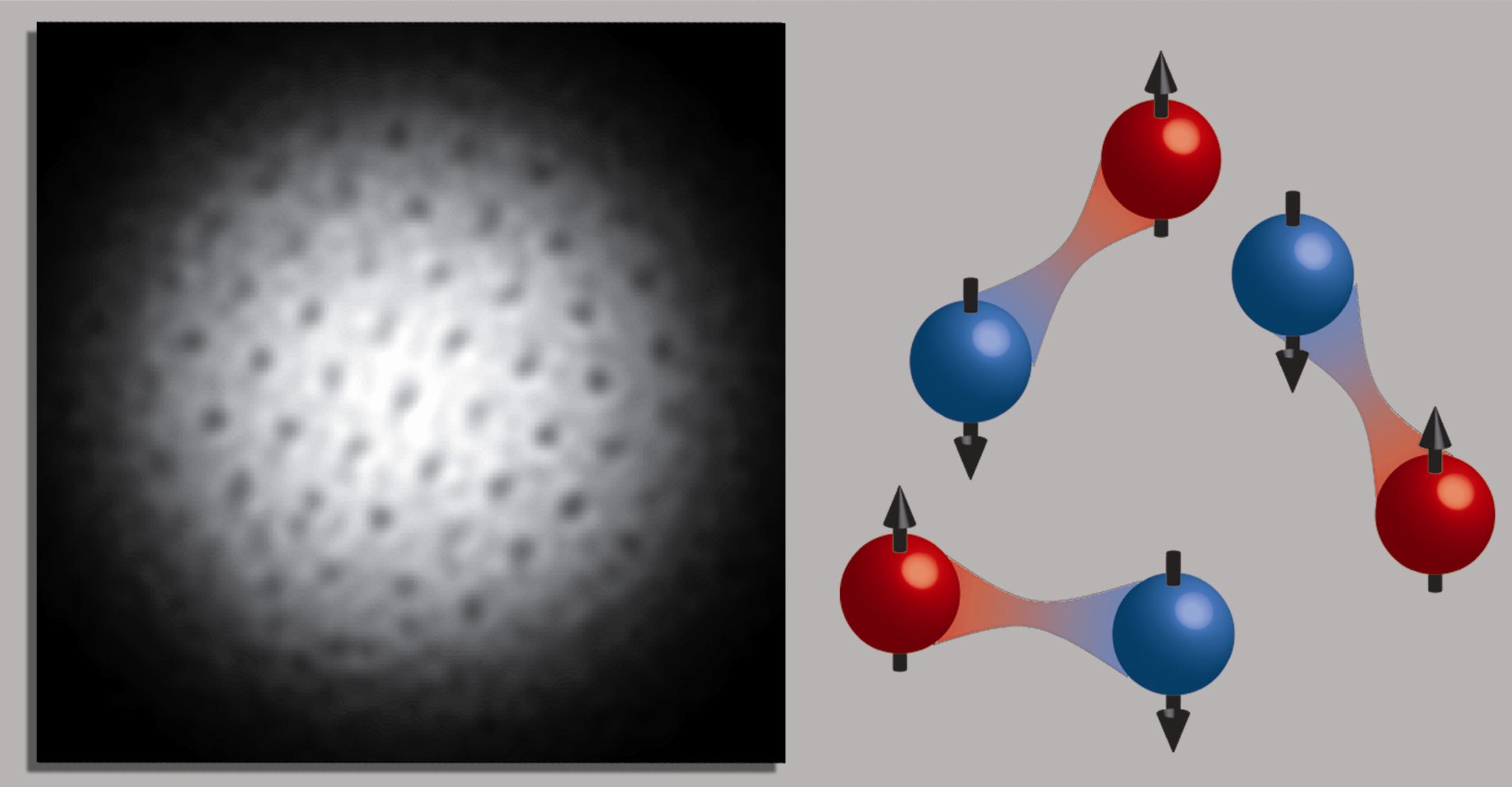 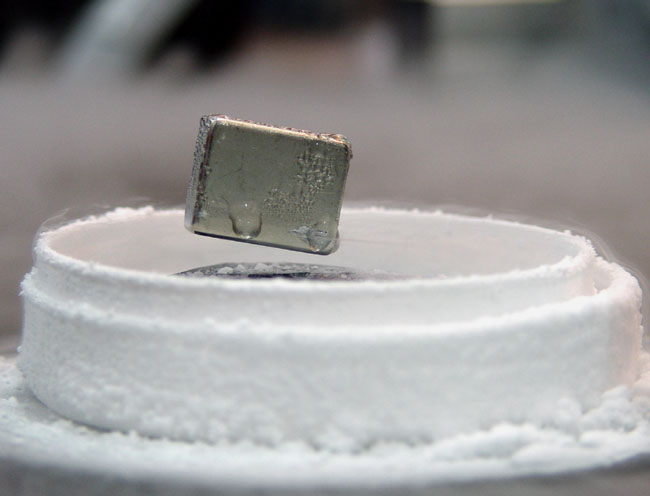 27
http://cua.mit.edu/ketterle_group/Nice_pics.htm
What Does It Take to Make It?
You need a lot of technologies to make a BEC
Lasers
Electronics
Vacuum
Etc.
Skills that are useful
Build things
Put things together
Trouble-shooting
Patience!
28
A Lot of Optics
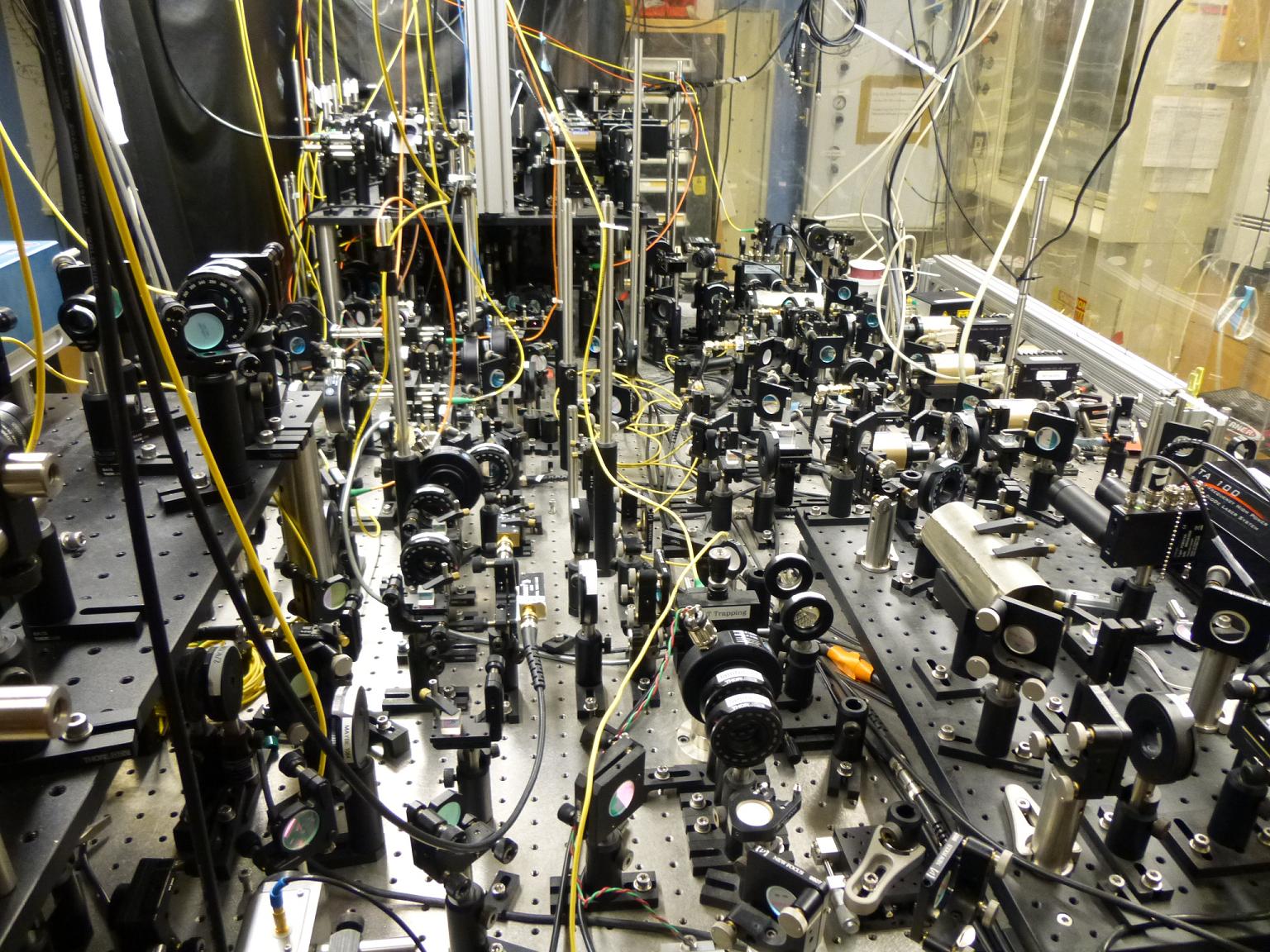 29
More Optics
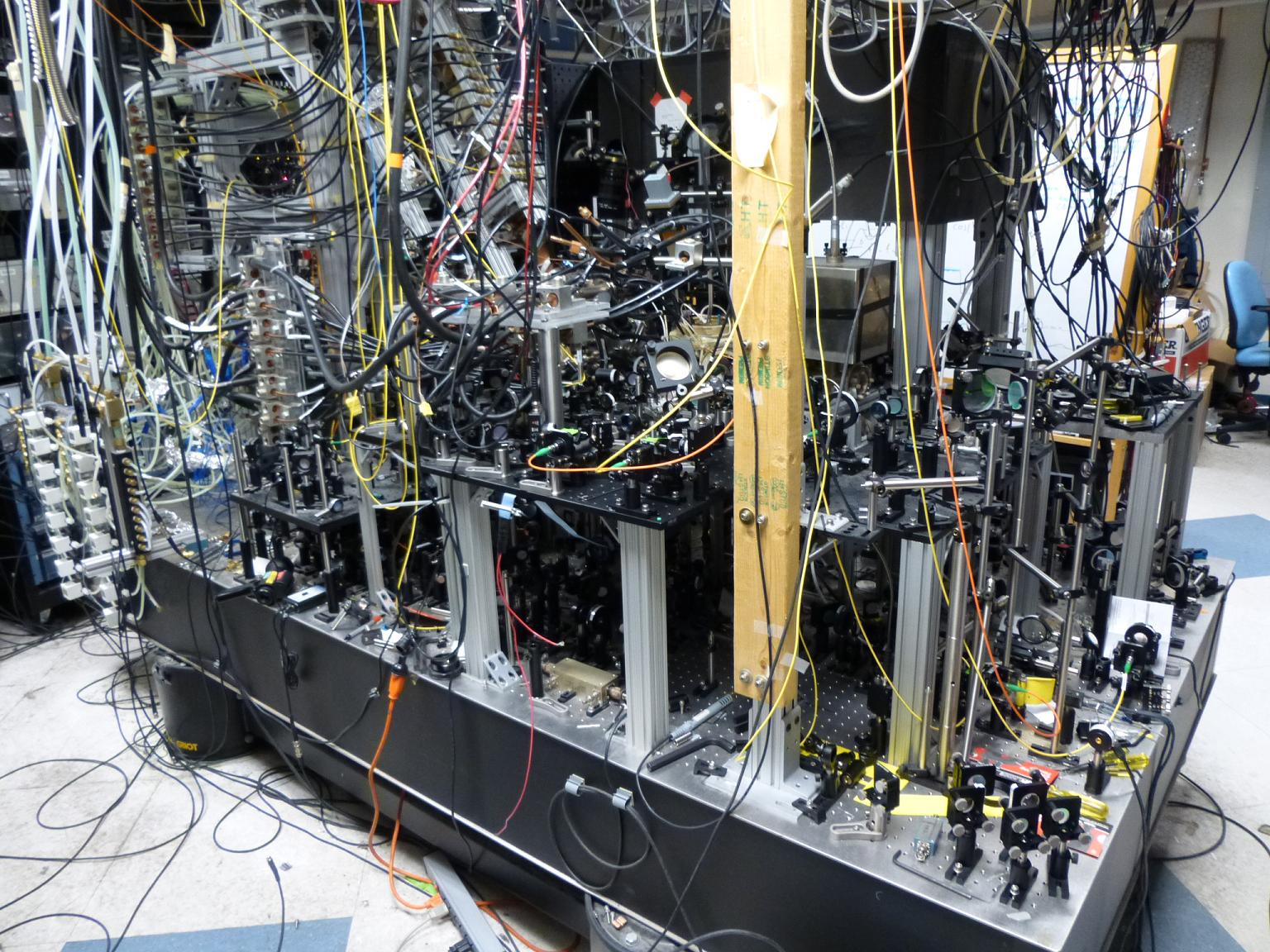 30
A Lot of Electronics
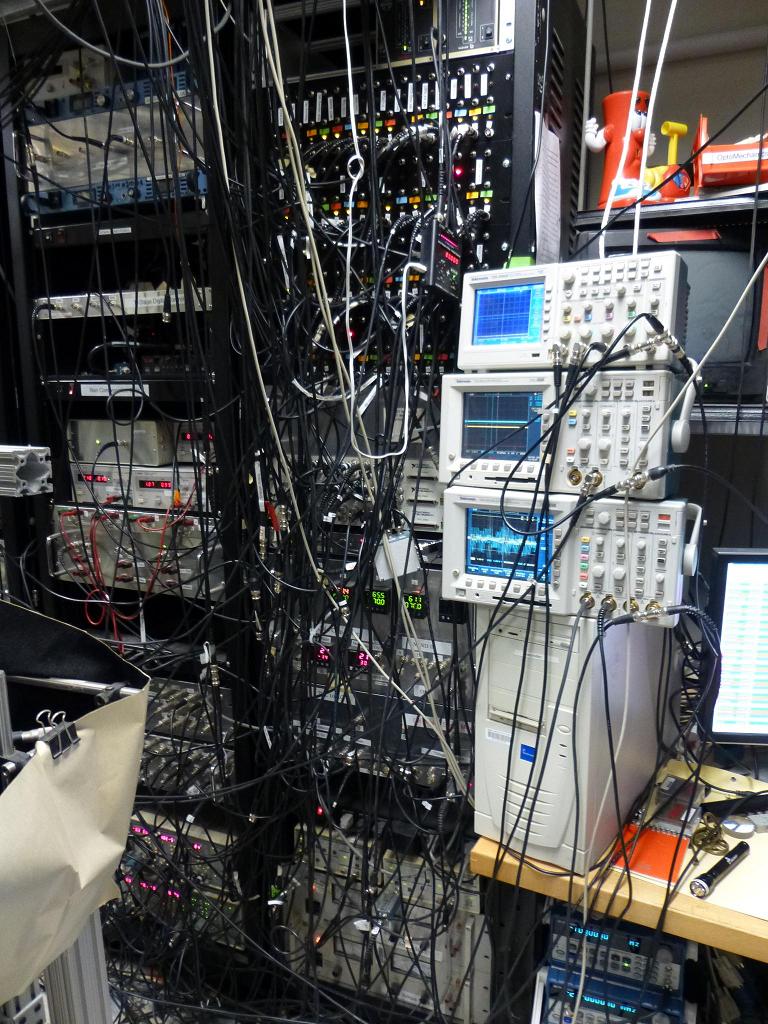 Need control
Laser powers
Electric currents
Beam shutters
Temperature
Etc.
Need good timing
Microsecond control
31
Atom Slowing
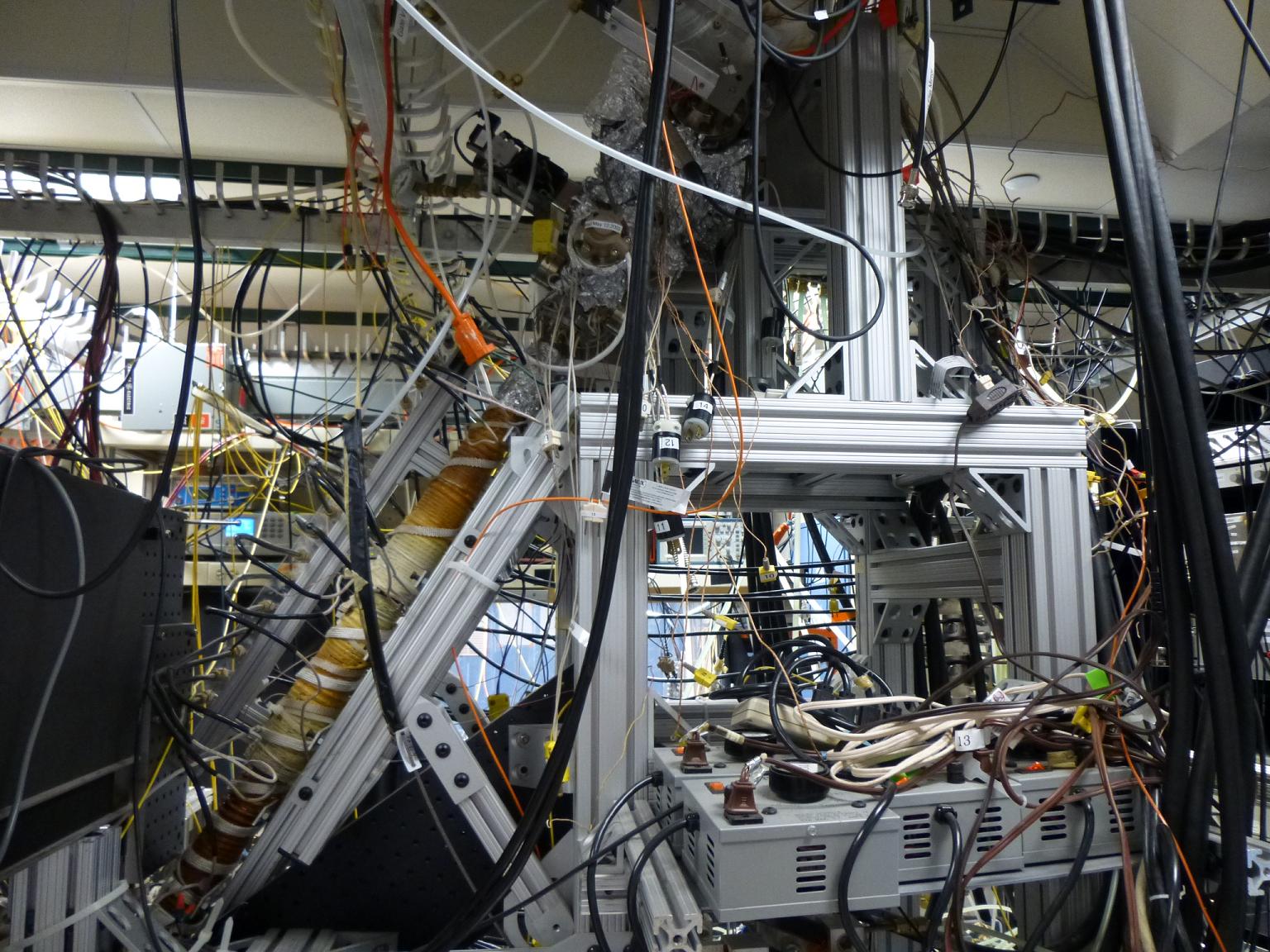 32
Atom Trapping
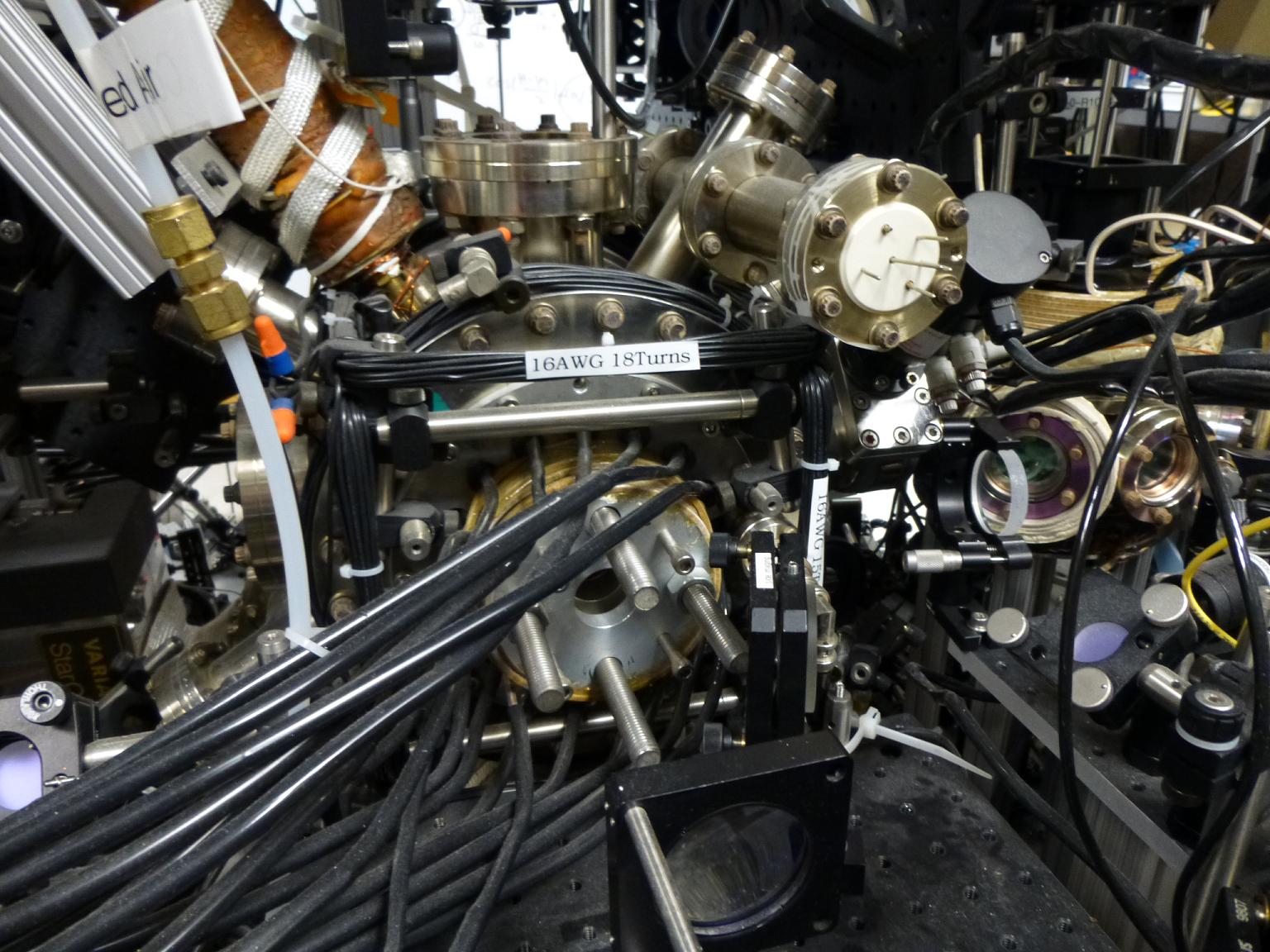 33
Atom Trapping and Probing
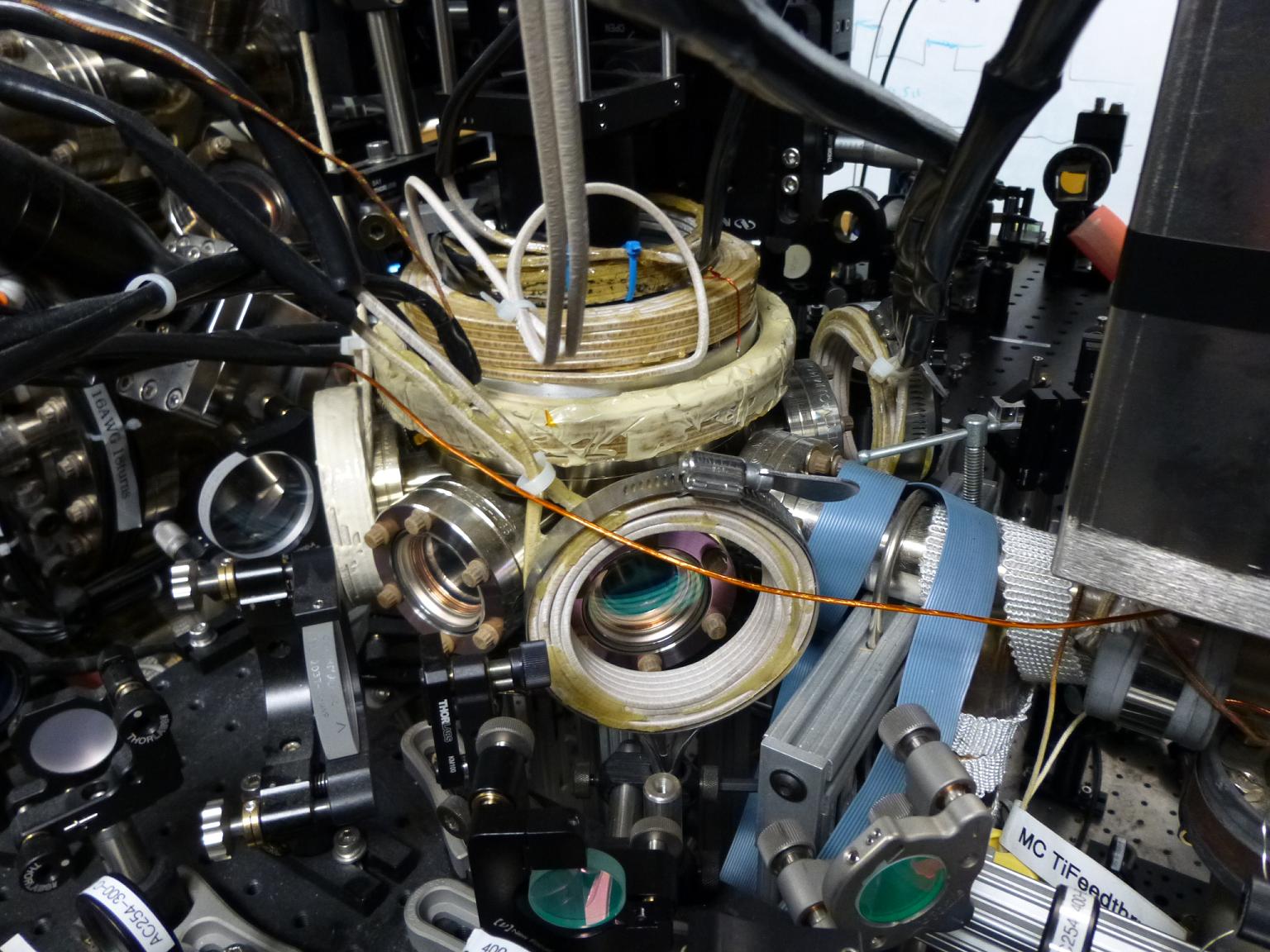 34
Summary of Bose-Einstein Condensates
You can only know the probability of where something is.
You can never know exactly the position and speed of an object.
Everything is fuzzy if you look close enough.
If atoms are cold enough, they can act like one giant atom.
Atoms at low temperatures have weird behavior.
If you like to build things, put things together and make things work, you can make a BEC too!
Even more interesting discoveries are yet to come!
35
Thank you!
hmiyake@mit.edu
36